Lighting Activity
Directions: 
No iPad: Cut out pictures of actual lighting from a catalogue or online, and paste them to the paper.
iPad: Using Google Slides or PicCollage, create a slide for each room using lighting to fit the aesthetic of the room.
BOTH: You will need to show the lighting for the Master Bedroom, Living Room and Dining Room. Label each picture as general, task or decorative.
Example: Master Bedroom
Decorative Lighting
General lighting
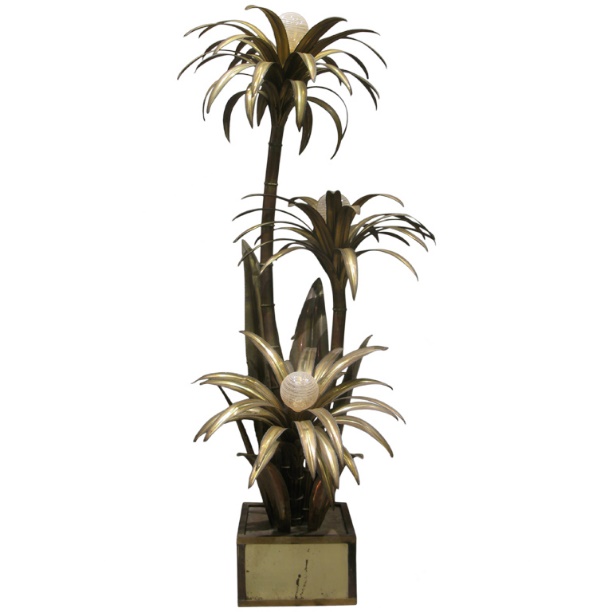 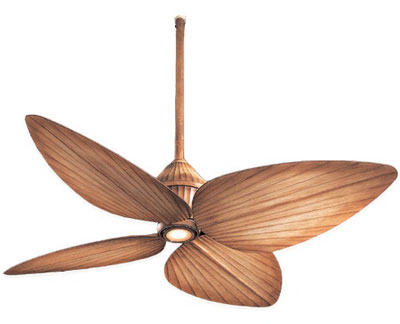 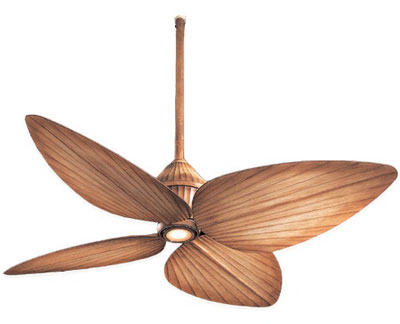 Task Lighting
Assignment:
Style the General, Task, AND Decorative Lighting for
Bedroom, Dining and Living Room
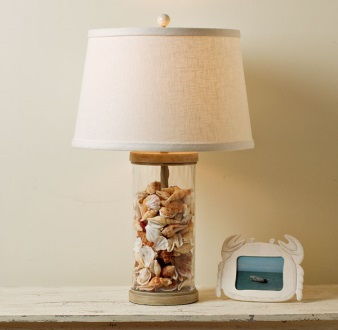 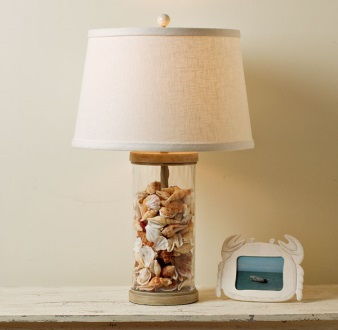 Share as: Picture from PicCollage or
	slide show from Google Slides

IN YOUR INTERIOR DESIGN FOLDER

Share With: FaithElmore@misdmail.net

Subject: Lighting Assignment